Weatherdock Academy
AIS SART vs. AIS MOB
Unterschiede | Einsatzgebiete
Wie hilft AIS in Notfallsituationen?
AIS basierte Rettungssender dienen der Alarmierung von Schiffen in unmittelbarer Umgebung bei Aktivierung in ein Mann-über-Bord-Situation

Funktionsweise

Aussendung eines AIS Notfalltelegramms nach Aktivierung eines Rettungssenders

Empfang des Telegramms von allen AIS Systemen (Class A & Class B) in unmittelbarer Umgebung

Schnelle Rettung der verunglückten Person durch nahegelegene Schiffe dank Übermittlung dynamischer Daten (Position, Kurs und Geschwindigkeit) des Rettungssenders
AIS SART vs. AIS MOB
27.02.2020 – Page 2
Welche Daten werden gesendet?
Statische Daten

Unit-ID des Rettungssenders


Dynamische Daten

Position der verunglückten Person
Kurs über Grund (COG)
Geschwindigkeit über Grund (SOG)
AIS SART vs. AIS MOB
27.02.2020 – Page 3
Welche AIS Rettungssender gibt es?
AIS Rettungssender
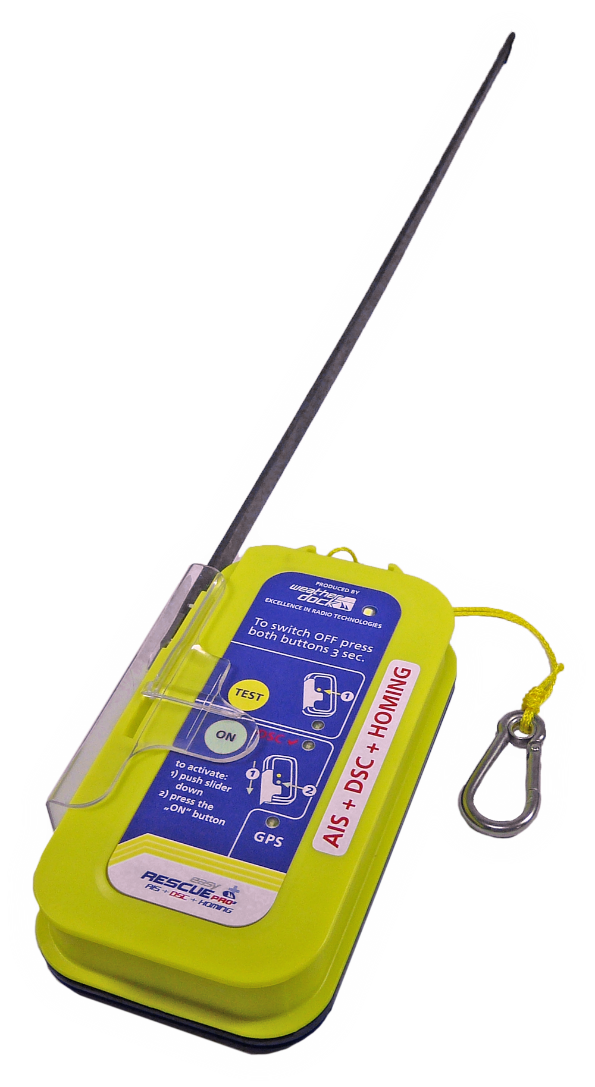 SART
Search And Rescue Transmitter
MOB
Man Over Board Unit
AIS SART vs. AIS MOB
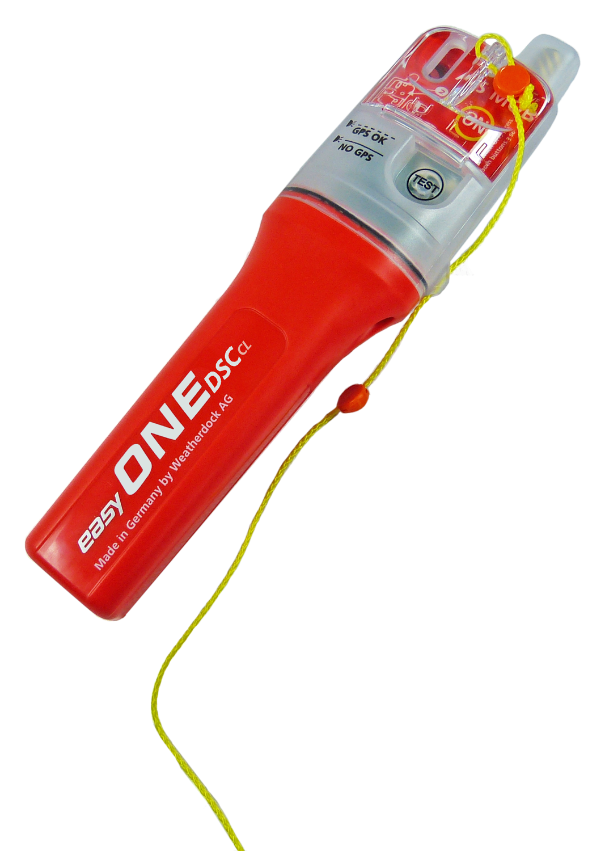 27.02.2020 – Page 4
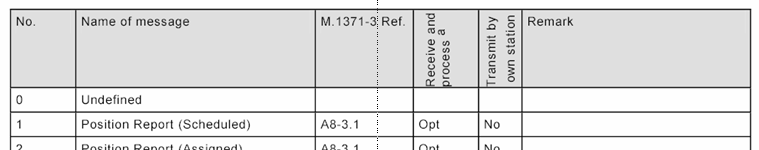 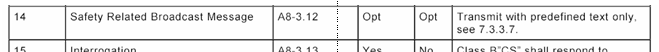 AIS SART
Einsatz von AIS in Notsituationen

Verwendung der AIS Standard-Frequenzen
Telegrammtyp 01 (Position Report) für GPS Positionsbestimmung
Telegrammtyp 14 (Safety Related Broadcast Message)
Eigenes Schiff des Verunglückten sieht genaue Position
Jedes Schiff im Sendebreich mit AIS Empfang an Bord erhält diese Meldung und kann helfend eingreifen
AIS SART vs. AIS MOB
27.02.2020 – Page 5